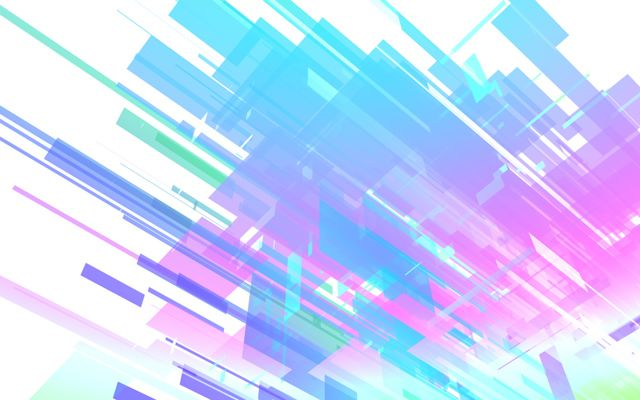 盛り上がろう　能登を元気に
第18回　小丸山祭
日時
2024年10月20日（日）
開始時刻
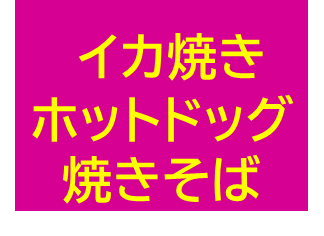 AM10時30分～
場所
国際医療福祉専門学校七尾校
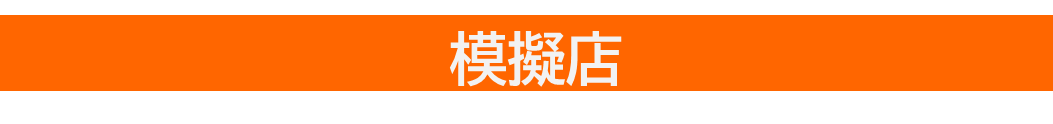 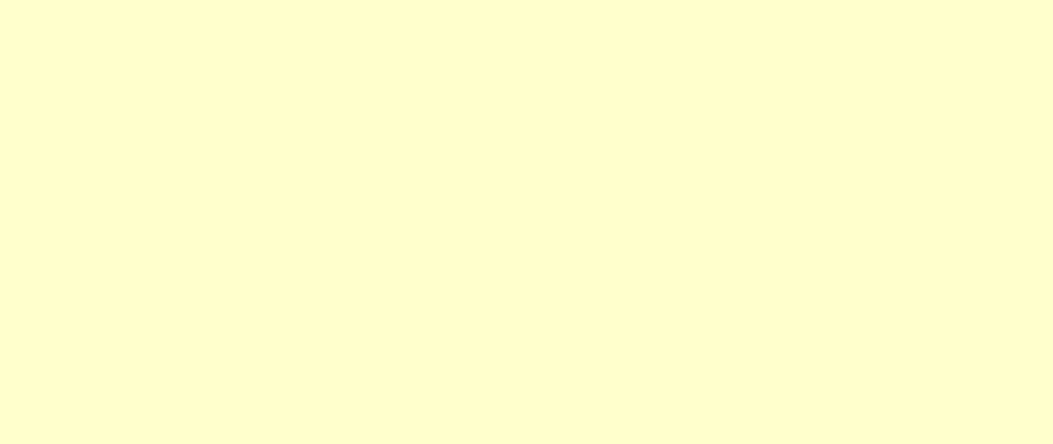 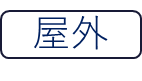 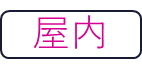 お好み焼き
唐揚げ
ポテト
喫茶店
イベント
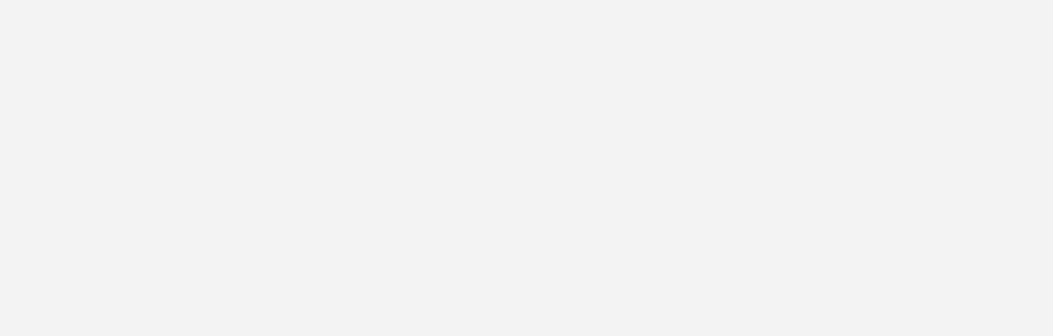 10：30～　　　　開会式
10：40～　　　　謎解き大会
11：20～13：00　早食い選手権
12：30～13：00　救急シミュレーション
13：30～　　　　ビンゴ大会
　　※ビンゴ大会終わり次第閉会式
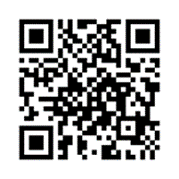 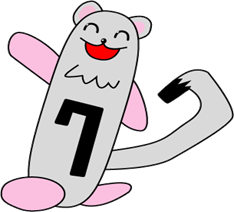 理学療法学科・救急救命学科
オープンキャンパス募集中！！